オープニングセレモニー
進行台本
第1稿
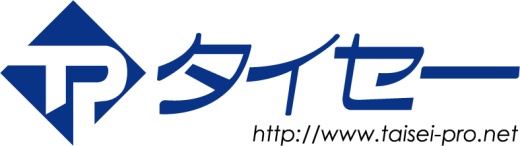 Name
1
オープニングセレモニー
株式会社●●
●●
株式会社●●
●●様
2
株式会社●●
●●様
記念写真
■テープカット立位置
７
５
３
１
２
４
６
マイク
3
正面
ドラムロール
ファンファーレ
4